ГЕНЕТИЧНІ РЕСУРСИ ДРІБНИХ ТВАРИН
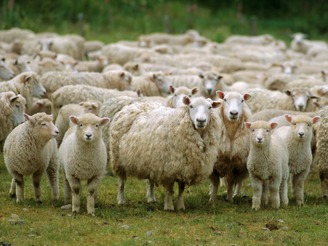 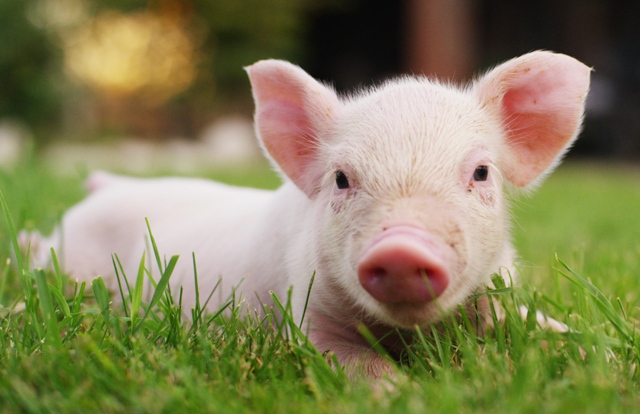 ПЛАН
1.Породи      свиней      універсального      та      сального      напрямів продуктивності
2.Породи свиней м’ясного напряму продуктивності
3.Породи   овець   тонкорунного   та   напівтонкорунного   напрямів продуктивності
4.Породи овець з напівгрубою та грубою вовною
РЕКОМЕНДОВАНА ЛІТЕРАТУРА
1. Войтенко С.Л., Порхун М.Г., Сидоренко О.В., Ільницька Т.Є. Генетичні ресурси сільськогосподарських тварин України на початку третього тисячоліття. Розведення і генетика тварин. Вип. 58. Київ, 2019. C. 110-119. 
2.Гопка Б.М., Коваленко В.П., Мельник Ю.Ф., Найденко К.А., Нежлукченко Т.І., Пелих В.Г. Селекція сільськогосподарських тварин. Київ. Інтас, 2007. 554 с.
3. Чудак Р.А., Бабков Я. І.Якісні показники м’яса свиней за дії добавки «Бетаїн» Аграрна наука та харчові технології. ВНАУ. 2017.  Вип. 2(96).  С. 118 – 124
4. Чудак Р.А. Побережець Ю.М. Вознюк О.І. Ефективність вирощування гібридних свиней за використання кормів різного виробництва. Збірник  наукових праць «Аграрна наука та харчові технології. ВНАУ. 2017.  Вип. 5(99).  С. 11-16.
5. Чудак Р. А. Програма навчальної дисципліни «Інноваційні методи використання генетичних ресурсів тварин» для підготовки магістрів за спеціальністю 204 «Технологія виробництва та переробки продукції тваринництва» для аграрних вищих навчальних закладів ІІІ-ІV рівнів акредитації, 2018. 12 С.
1. Породи      свиней      універсального      та      сального      напрямів продуктивності
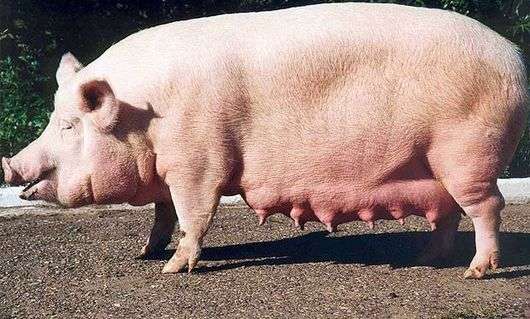 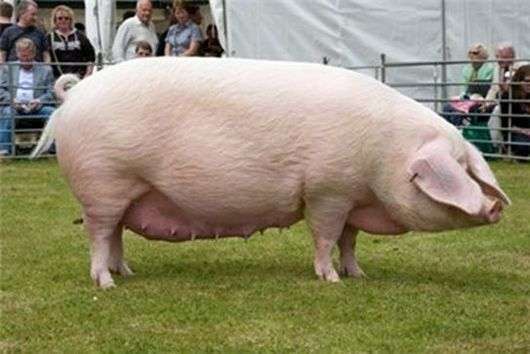 українська степова біла
велика біла
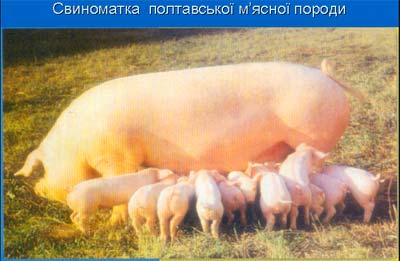 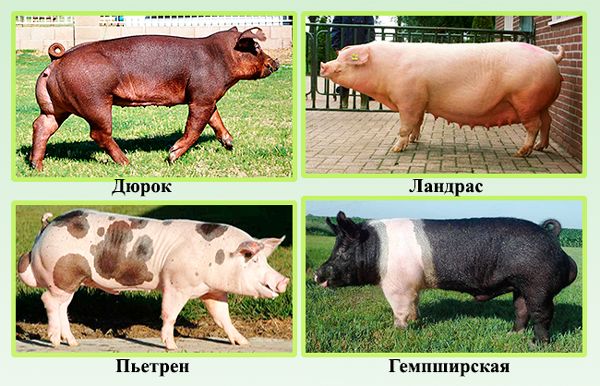 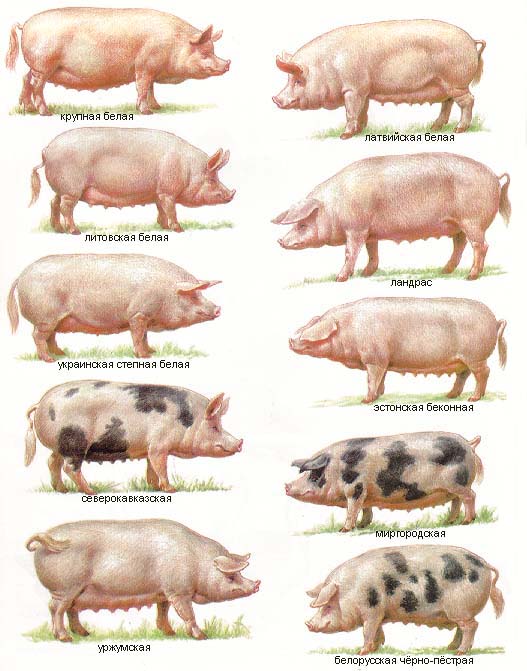 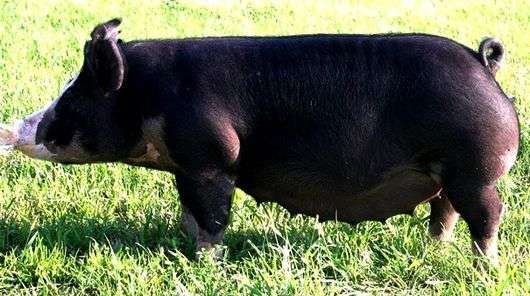 велика чорна
2.
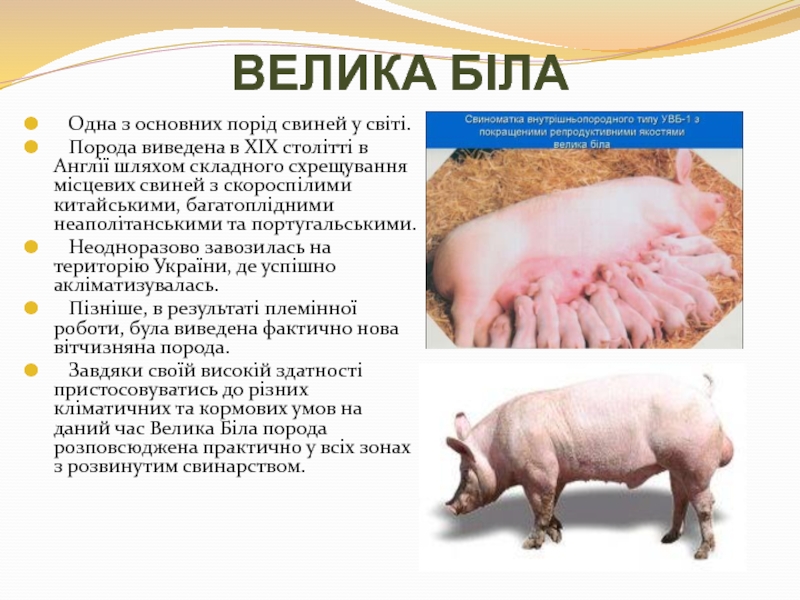 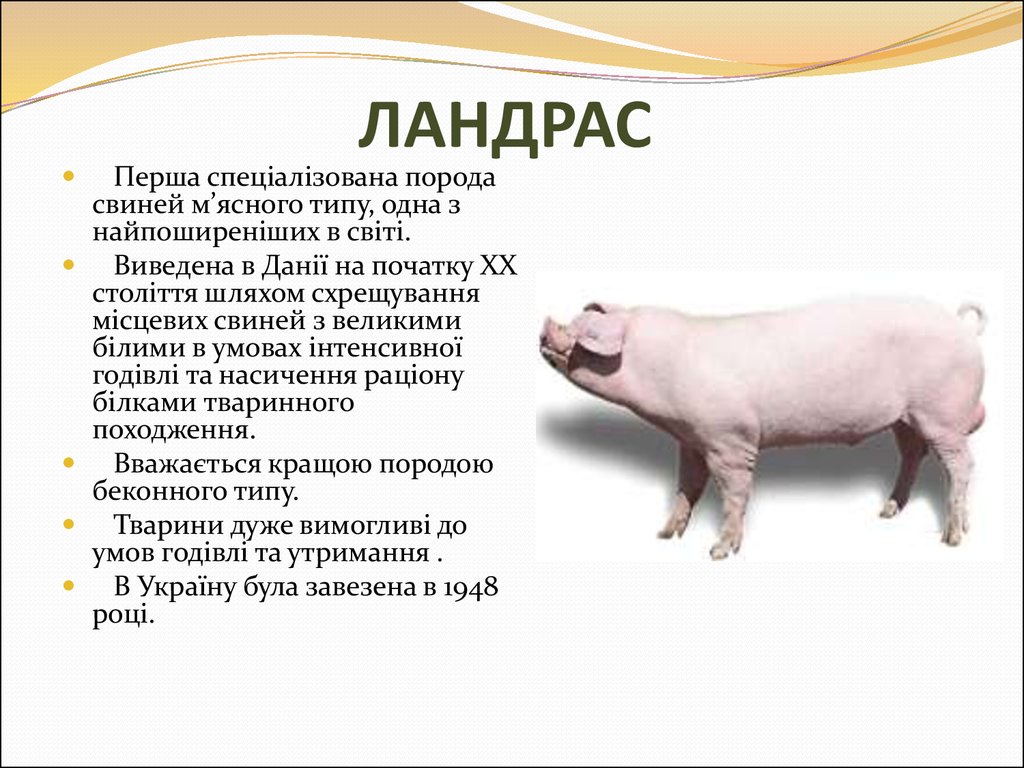 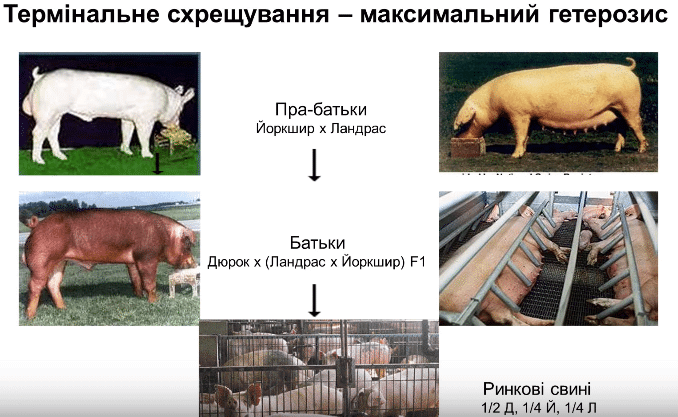 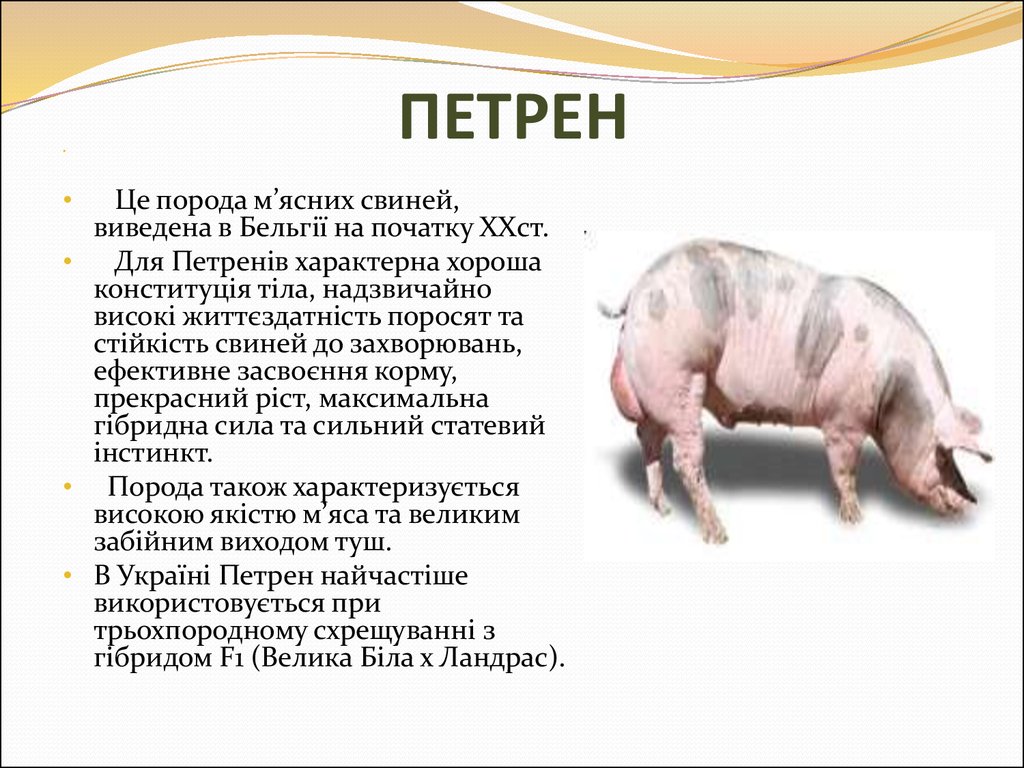 3. Породи   овець   тонкорунного   та   напівтонкорунного   напрямів продуктивності
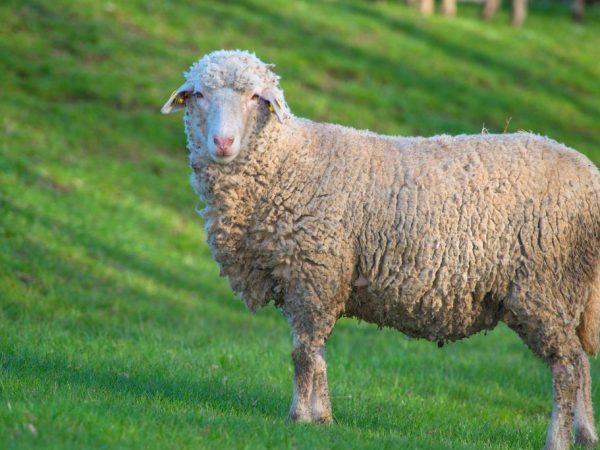 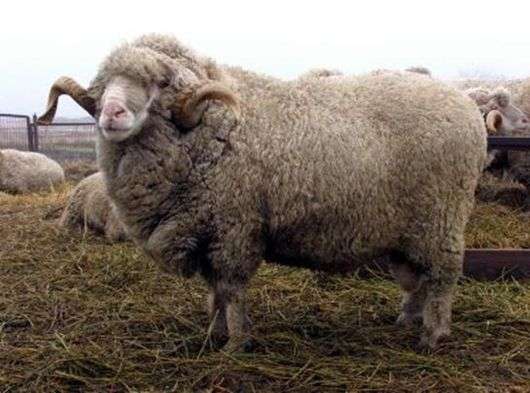 прекос
Асканійська порода
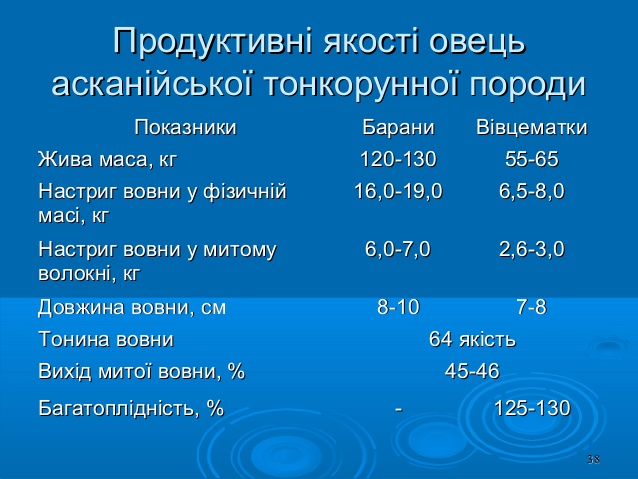 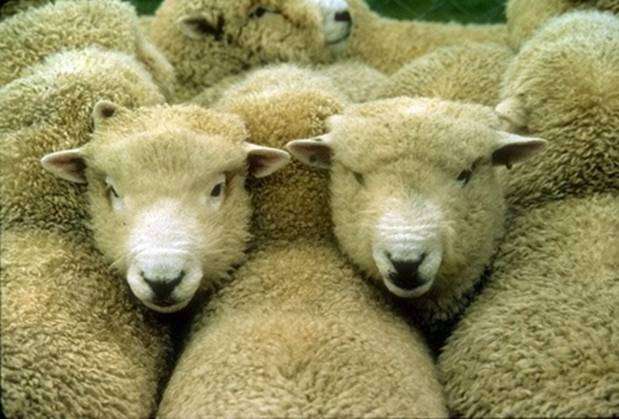 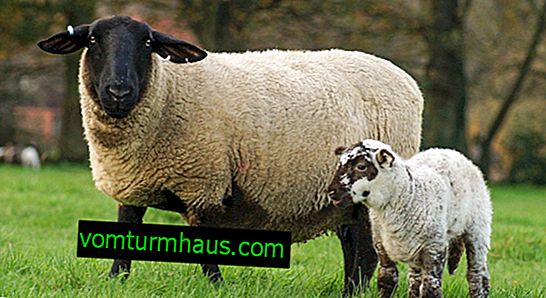 цигайська
англійського тип Суффолк
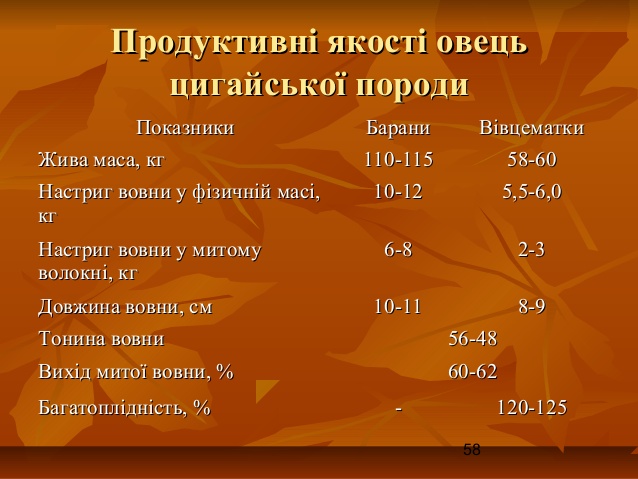 4. Породи овець з напівгрубою та грубою вовною
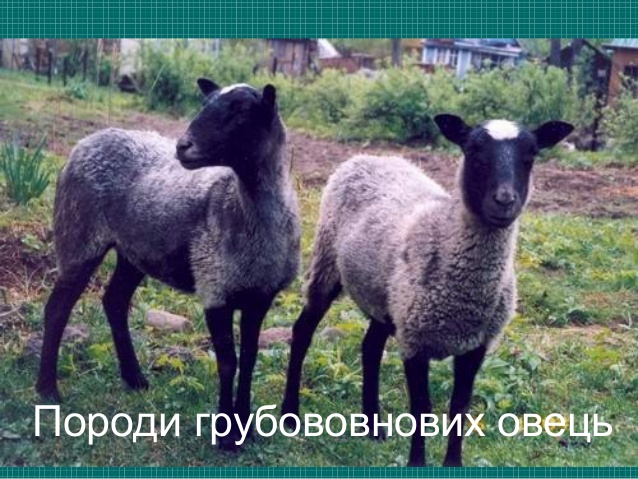 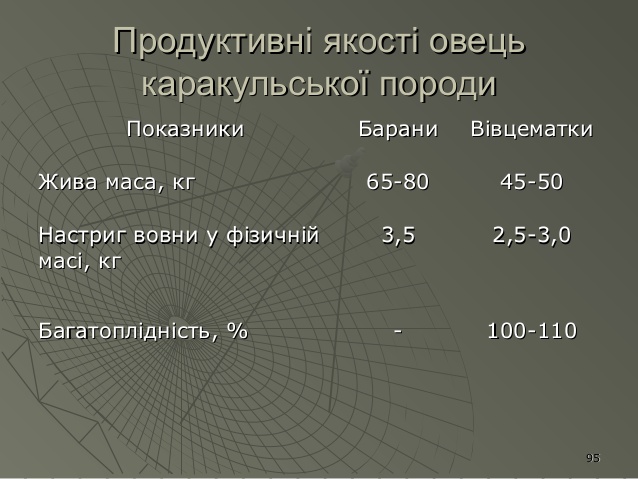 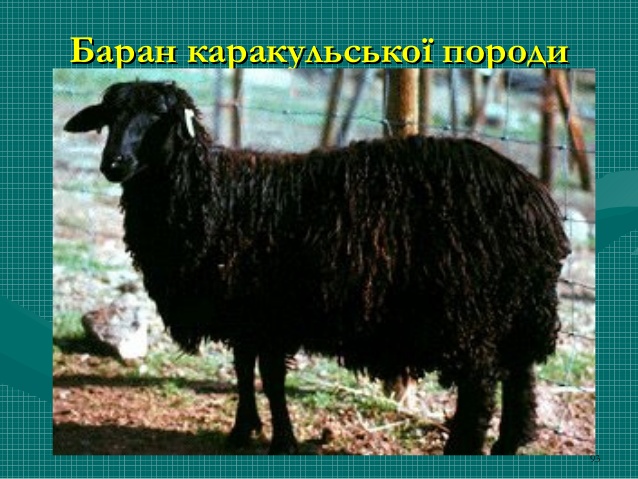 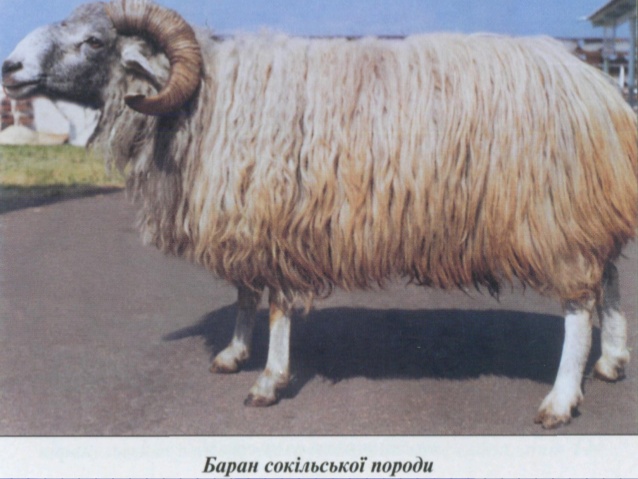 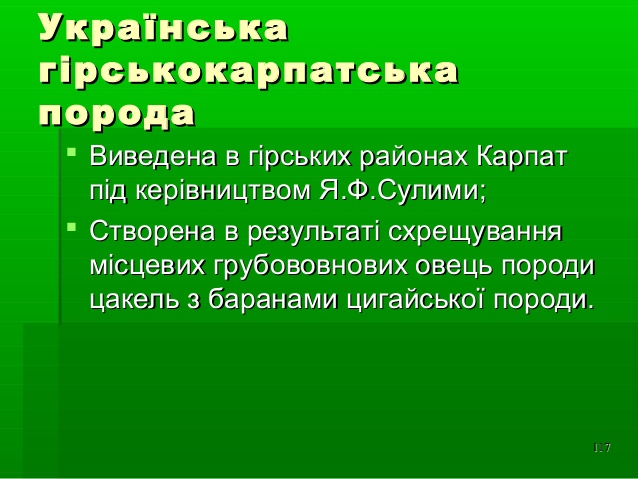 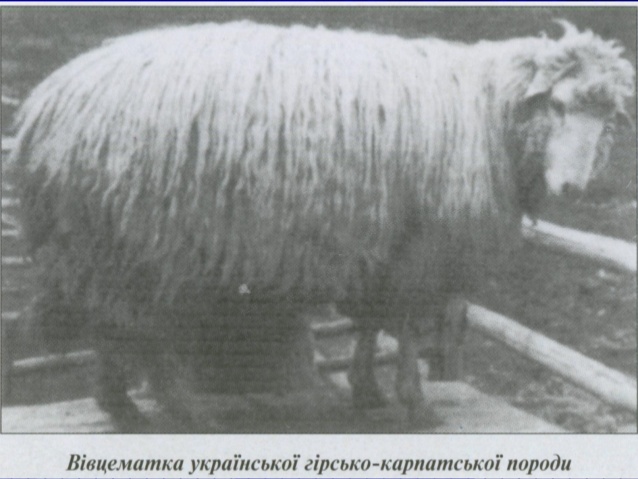 ДЯКУЮ ЗА УВАГУ!